Плюсы внедрения Федерального государственного образовательного стандарта  в процесс обучения
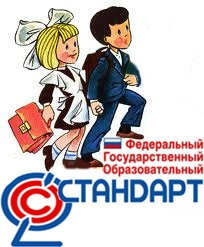 Федеральные государственные образовательные     стандарты (ФГОС) представляют собой совокупность требований, обязательных при реализации основных образовательных программ начального общего, основного общего, среднего (полного) общего, начального профессионального, среднего профессионального и высшего профессионального образования образовательными учреждениями, имеющими государственную аккредитацию.
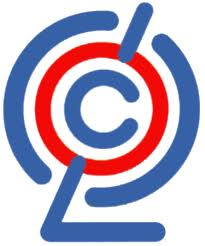 Ключевые позиции в соответствии с ФГОС НОО (второго поколения)
важнейшая задача современной системы образования – формирование совокупности «универсальных учебных действий», обеспечивающих компетенцию «научить учиться».
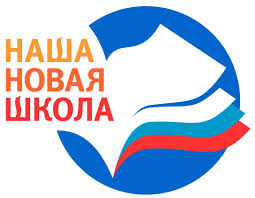 УУД − это способность субъекта к саморазвитию и самосовершенствованию путем сознательного и активного присвоения нового социального опыта.
В результате учебной деятельности происходят изменения в познавательной сфере учащихся:
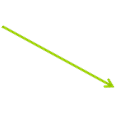 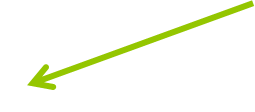 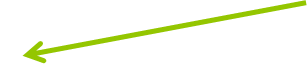 интенсивно развивается монологическая речь
формируется воссоздающее воображение
учащиеся овладевают навыками логического рассуждения
развивается организованное восприятие
развивается произвольная, логическая память
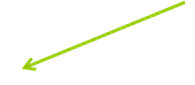 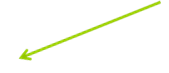 воображение становится более реалистичным
развиваются операции сравнения, обобщения, классификации
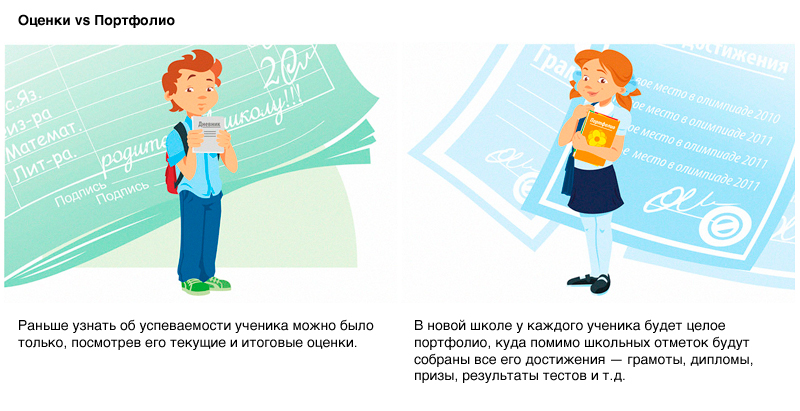 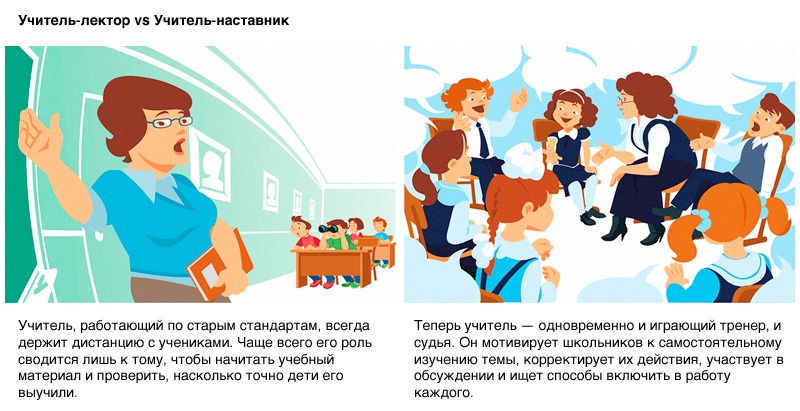 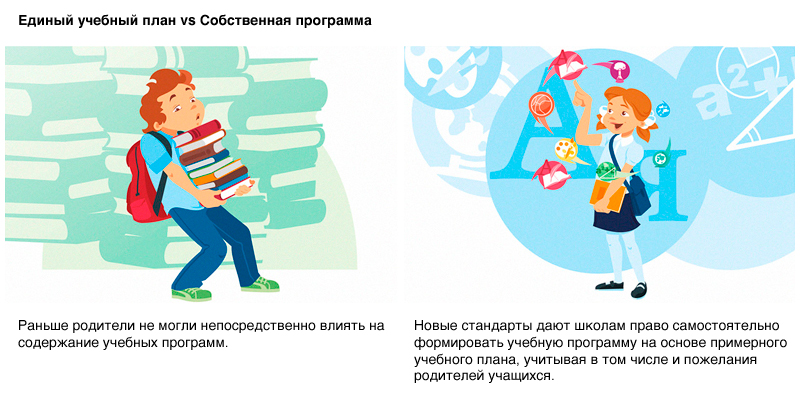 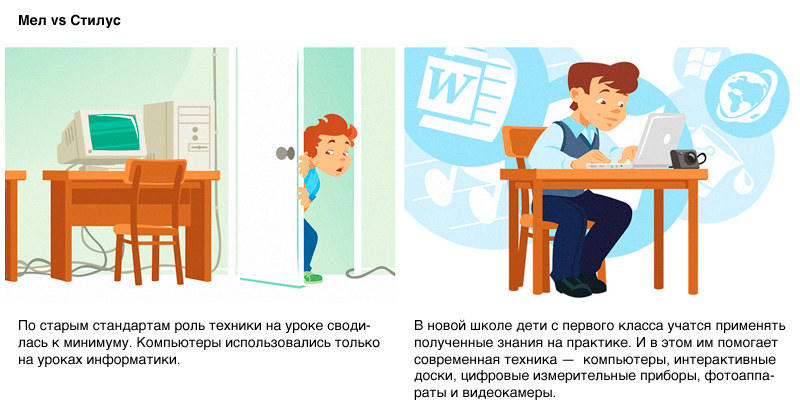 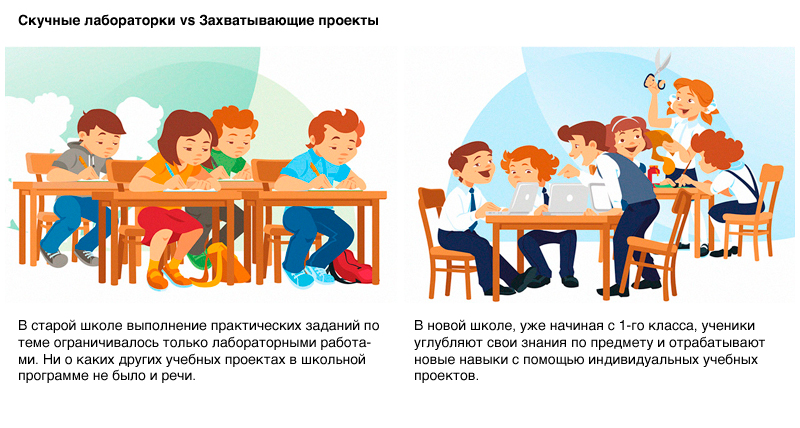 Значение универсальных учебных действий для обучения
создание возможностей обучения в зоне ближайшего развития ребенка; формирование адекватной оценки учащимся границ «знания» и «незнания»; 
обеспечение высокой самоэффективности в форме принятия учебной цели и работы над ее достижением; 
достижение высокой успешности в усвоении учебного содержания; 
создание предпосылок для дальнейшего перехода к самообразованию;
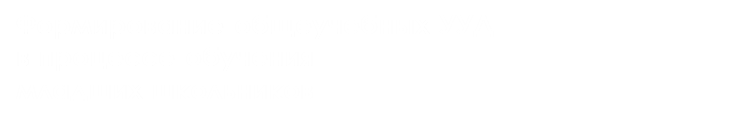 Спасибо за внимание.